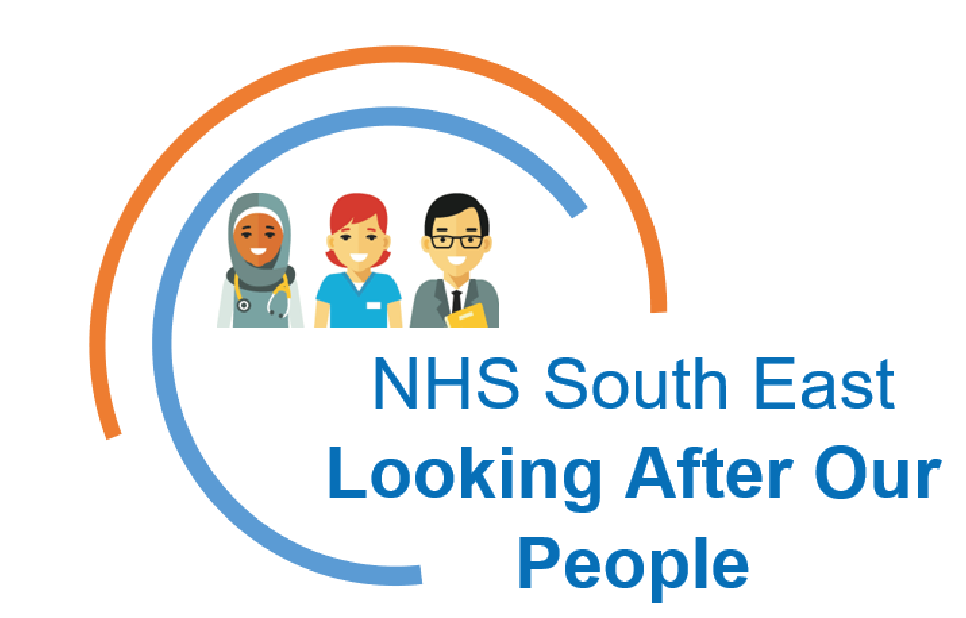 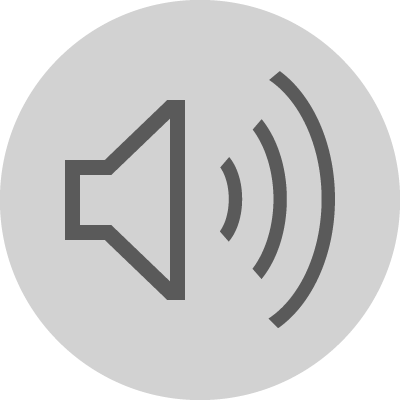 Understand your needs
Getting help that meets your most pressing needs can be life changing and turn difficult times into periods of transformation and growth.

Offers of support for needs not at the top of your list can actually add stress.

Here are some quick tips and resources specific to your needs right now.
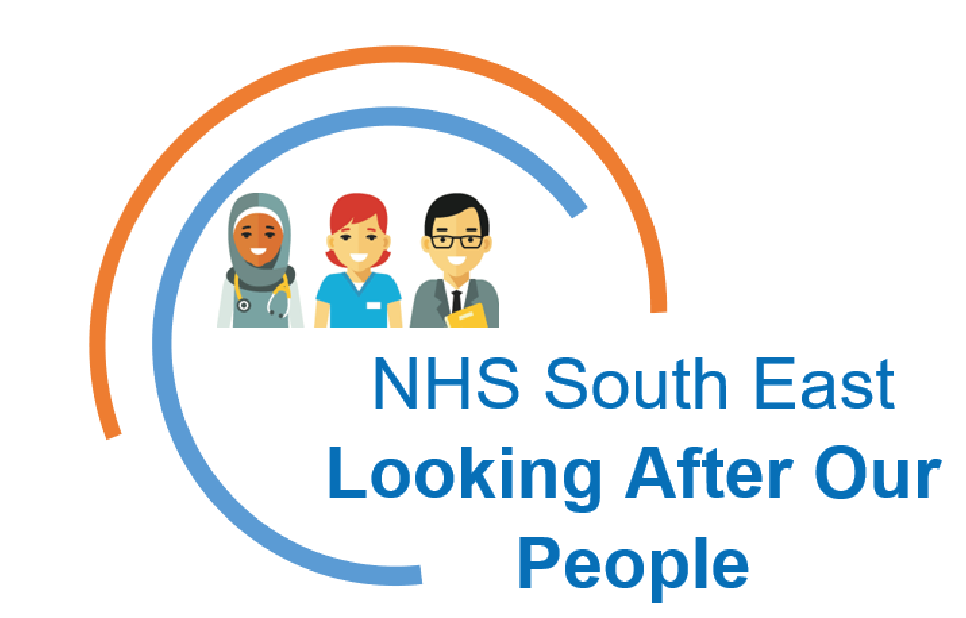 Understand your needs
Inspiration, creativity, learning, greater goal, legacy.
Needs must be met at the most basic level before you can progress toward growth.
Growth
Needs can be split into these simple levels.
Self-esteem
Valued by those around you, 
included in decisions.
The level you are at will likely change from day to day.
Belonging
Feel included in family, team, community. Treated fairly.
Comfort, warmth, safe working conditions, family health.
Safety and security
Food and water, shelter, sleep, 
childcare, money.
Survival
Based on Maslow’s Hierarchy of Needs
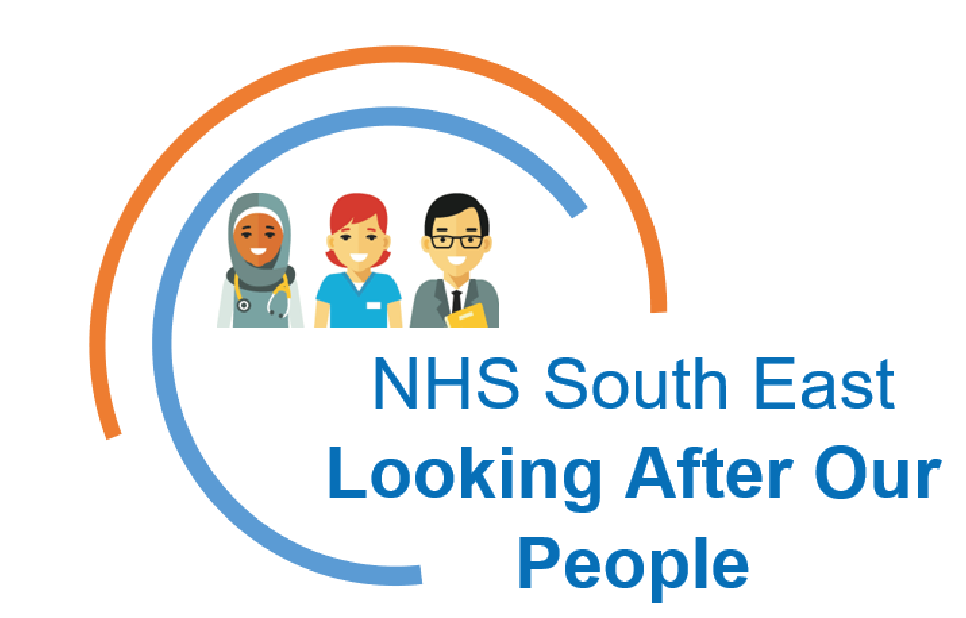 Needs are different for everyone
Inspiration, creativity, learning, greater goals, legacy.
Growth
Self-esteem
Valued by those around you, 
included in decisions.
Belonging
Feel included in family, team, community. Treated fairly.
Comfort, warmth, safe working conditions, family health.
Safety and security
Food and water, shelter, sleep, 
childcare, money.
Survival
Here the focus is on the most fundamental needs. If these are not met any offer of support for the higher levels are likely to be unhelpful.
Things that might help
Break things down: Split things into bite-sized chunks. Look at the next hour or today instead of the next month, the next patient, the next meeting rather than the whole week.
You are not alone: Ask for help even if you don’t have a specific ask. Share your problem and let others offer. It can feel scary but there are always other people who want to help you.
Get the basics: Ensure you are fed, watered, toileted and sleep regularly. Sometimes in this mode we forget or cannot meet our basic needs. Take breaks, step away even if only for 10 minutes. Take three slow breaths. Ask someone to bring you a drink or have a chat.
Resources
Help with the basics Get support arranging local accommodation, taxis, food parcels and more. Access local volunteers who can help with shopping, childcare or transport. Contact your local Health and Wellbeing team, email us if you don’t know who they are.
Talk to your line manager Arrange a wellbeing conversation. Your employer likely has a simple guide or you can access some key questions here.
Talk to someone confidentially. Get 1:1 support via phone, text or video call locally or here.
Wellbeing spaces and Wingman lounges: Your site may have a wellbeing area where you can decompress. If you cannot get there, ask them to bring you a drink or snack.
Survival
The focus is on the most fundamental needs. If these are not met any offer of support for the higher levels are likely to be unhelpful.
Things that might help
Break things down: Split things into bite-sized chunks. Look at the next hour or today instead of the next month. The next patient, the next meeting rather than the whole week.
You are not alone: Ask for help even if you don’t have a specific ask. Share your problem and let others offer. It can feel scary but there are always other people who want to help you.
Get the basics: Ensure you are fed, watered, toileted and sleep regularly. Sometimes in this mode we forget or cannot meet our basic needs. Take breaks, step away even if only for 10 minutes. Take three slow breaths. Ask someone to bring you a drink or have a chat.
Resources
Help with the basics: Get support arranging local accommodation, taxis, food parcels and more. Access volunteers who can help with shopping or transport. Contact your local Health and Wellbeing team, email us to find out who they are.
Talk to someone: Arrange a wellbeing conversation with your manager. Your employer likely has a simple guide or you can access some key questions here. Get confidential 1:1 support via phone, text or video call locally or here.
Wellbeing spaces: Your site may have a wellbeing area where you can decompress. If you cannot get there, ask them to bring you a drink or snack.
Food and water, shelter, sleep, childcare, money.
Safety and security
The focus is on uncertainty and getting control of your life and surroundings. It includes physical, financial and psychological safety.
Things that might help
Talk to someone you trust about how you are feeling. Consider your line manager, a peer or your union. You can call or text one of the national helplines free (some are 24/7). They can also sign-post you to resources for your specific needs.
Ground yourself: This can help to re-balance. Try touching five things, seeing four things, hearing three things, smelling two things and tasting one thing. 
Access to PPE, vaccinations and testing: This can usually be accessed via your employer on the intranet site or the Health and Wellbeing team can direct you. Email us if in doubt.
Resources
#HAY visual guide: This visual guide and checklist may help with making sure you regularly check in with yourself. 
Get confidential advice and help with financial security, housing, benefits, family, legal and more from both the national NHS support and from Citizen’s Advice.
Abuse and domestic violence: Bright Sky helpline, site and app all provide support and information for anyone who may be in an abusive relationship or those concerned about someone they know. 
If you or someone you know is in immediate danger call 999.
Comfort, warmth, safe working conditions, family health.
Belonging
The focus is on feeling isolated and a need to reconnect. It is a strong need to be included and accepted as part of the wider group.
Things that might help
Take the time to connect with others in your team, loved ones and beyond. When we are under pressure this can seem less important, but taking time to do this can actually make you more effective, productive and happier.
Talk to your Inclusion lead if you are feeling excluded in your workplace. They can suggest networks and groups, both local and virtual, of others with similar experiences.
Consider your personal values and interests and look for groups linked to those whether in the work or personal environment. You could even set up your own groups for others like you.
Feel included in family, team, community. Treated fairly.
Resources
Team support resources are available nationally, regionally and locally to help your team feel more connected. Guides, expert input and regular time to reconnect.
Confidential 1:1 support: Counselling can be helpful to process experiences that disconnect us, feelings of loneliness and grief, or to develop practical solutions through coaching. Regular or fast-track bitesize coaching can help too.
Group listening sessions can be a helpful way to connect with others. Simple training is on its way on this site to run your own, or join national or regional groups based on interests or common experiences and practice. Email us to find out more.
Self-esteem
The focus is on being appreciated and respected. A need for personal accomplishments and recognition which can be met in work and outside.
Things that might help
Be clear about your contribution. Agree clear objectives and tasks and review them regularly. Consider prioritisation and boundaries. It is ok to say no to people. You can’t do everything.
Communicate your value. Take the time to consider your unique contribution and value. Share with your team how you can best play your part and what helps you to do that. 
Make time for people who appreciate you. Whether that is in or outside work, surrounding yourself with people who value you helps increase your resourcefulness, creativity and more. Share with others what you value about them as compassion and empathy for others helps too.
Valued by those around you, 
included in decisions.
Resources
Confidential 1:1 support: Counselling can be helpful when our sense of self-worth is low. Regular or fast-track bite-sized coaching can help to identify and grow your value and sense of achievement.
Diagnostics can help to better understand personal strengths, communication styles and responses to stress. Your employer will have some simple tools or you can try Myers-Briggs, Healthcare Leadership Model and other tools here.
Use simple tools to improve your productivity: Consider tools like the #HAY guide, #ProjectM, bitesized learning and leadership espressos.
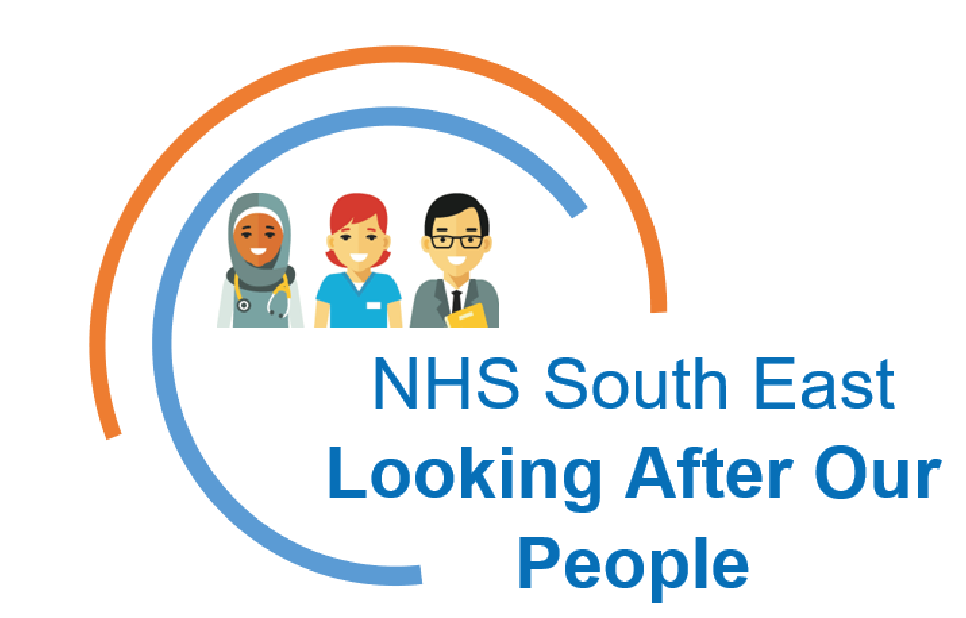 Growth
The focus is on achieving our full potential and purpose. A need for autonomy, personal growth, self-awareness and self-acceptance.
Inspiration, creativity, learning, greater goal, legacy.
Things that might help
A clear purpose and priorities. This can help you be more productive, innovative and creative in your problem solving. Discuss them with your manager and ensure they are realistic and enable a good work-life balance.
Consider your own development. Reflect on your behaviours, attitudes, values and motivations. Think about your next stretch and how you can learn through your work.
Connect with others with similar values. This can be very reaffirming and can be done by talking to your team about your values, joining networks and groups in work and outside.
Resources
Protect regular time to motivate yourself: Consider your personal values and drivers. Inspiring learning and leadership guides and espressos, videos and time to reflect on your own and with others.
Coaching and mentoring: For emergent issues consider quick-access to bitesize sessions, or set up a more formal relationship.
Register with talent pools: Make it known that you are looking for growth. This may be within your current role with a stretch assignment, a secondment or career progression. Talk to your line manager and have a talent conversation.
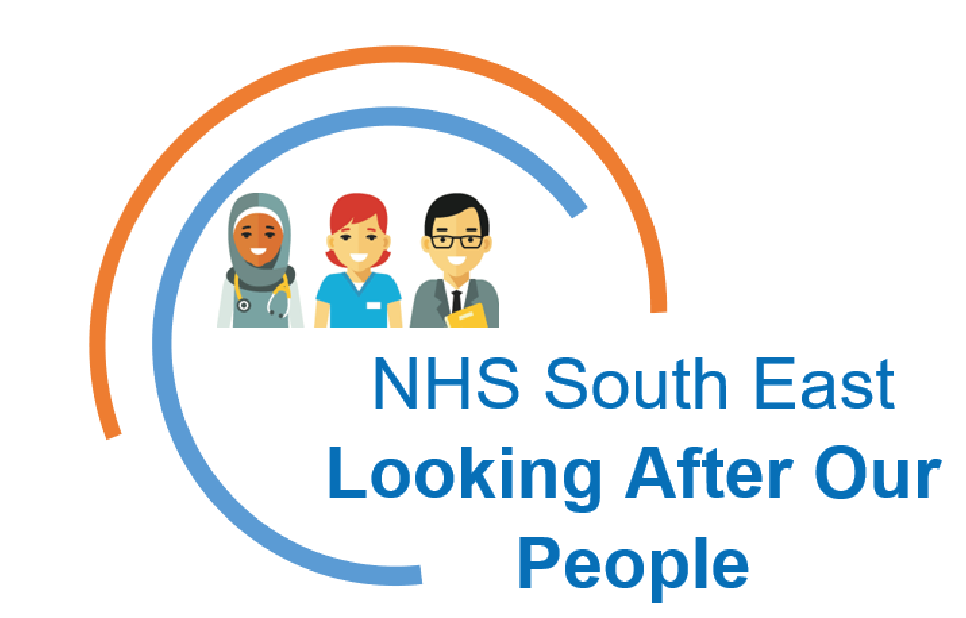 Always remember
It is ok to not feel ok.

Your needs change every day, think about what you need right now.
Ask for support
Talk to someone
Get practical help